Lab 1: Introduction to AWS IAM
AWS = Amazon Web Services
IAM = Identity Access ManagementEC2 = Elastic Compute CloudS3 = Simple Storage Service
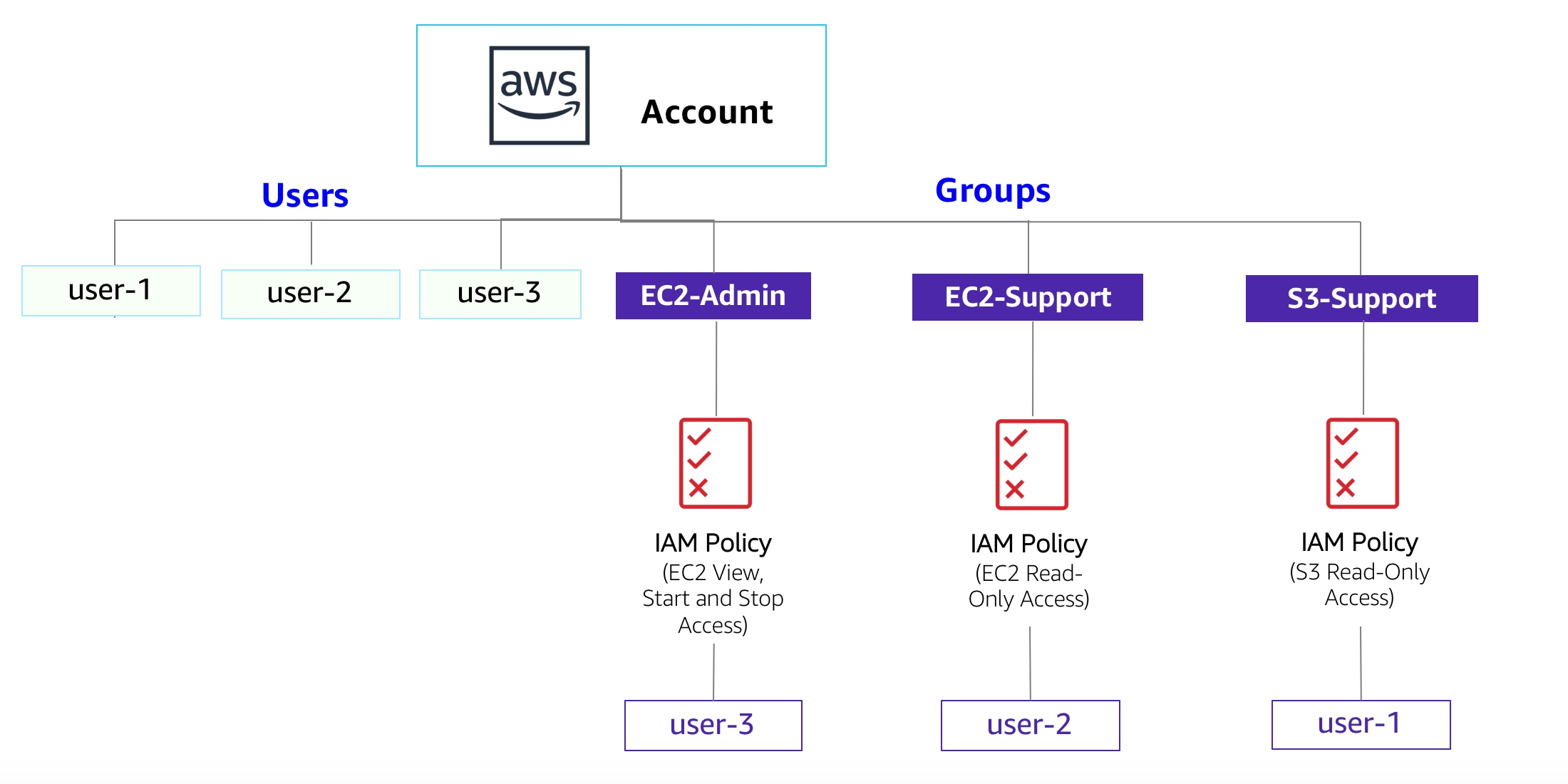 เจ้าของบริษัท
เจ้าของบริษัท แก้ไข Users และ Groups ได้เพิ่มลด user ใน group ได้
user-1	ดู (read-only) S3 ได้user-2	ดู (read-only) EC2 ได้user-3	เปิด/ปิด VM บน EC2 ได้
พนักงาน/ลูกจ้าง
พนักงาน/ลูกจ้าง
พนักงาน/ลูกจ้าง